Figure 4. Hierarchical tree plot illustrating the results of cluster analysis. There are two main branches ...
Cereb Cortex, Volume 15, Issue 8, August 2005, Pages 1178–1186, https://doi.org/10.1093/cercor/bhh218
The content of this slide may be subject to copyright: please see the slide notes for details.
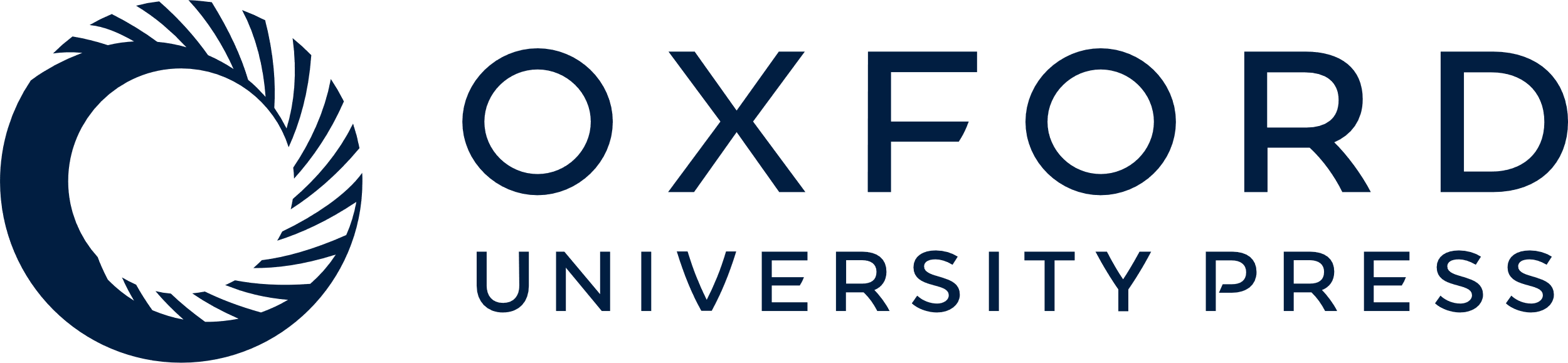 [Speaker Notes: Figure 4. Hierarchical tree plot illustrating the results of cluster analysis. There are two main branches corresponding to FS interneurons (FSI) and non-FS cells. The first cluster mainly contained PV-positive interneurons and the second one consisted exclusively of CB- and CR-positive cells.


Unless provided in the caption above, the following copyright applies to the content of this slide: © Oxford University Press 2005; all rights reserved]